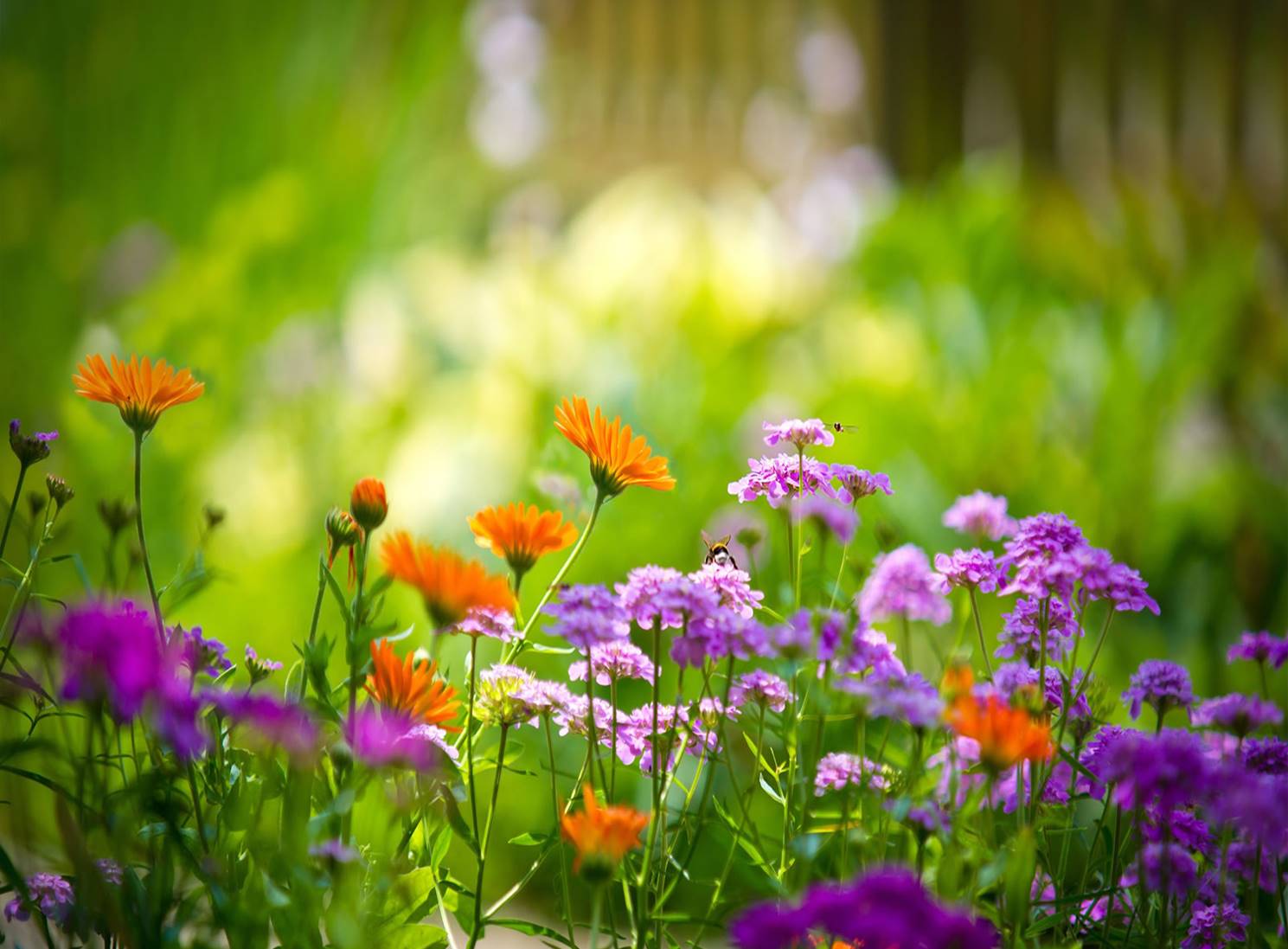 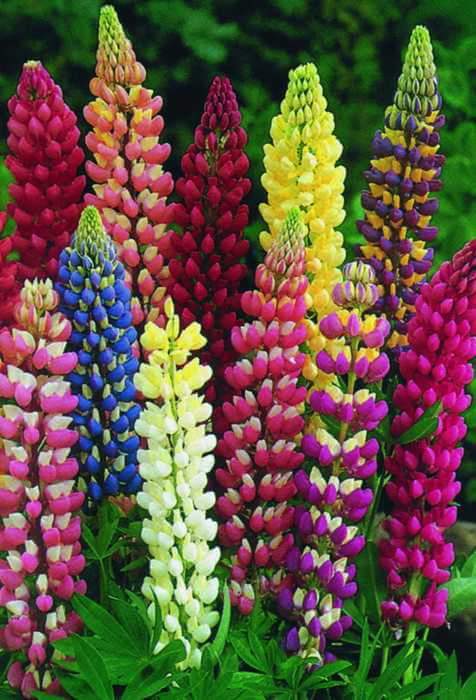 স্বাগতম
স্বাগতম
রবিউল আউয়াল
মনিপুরা উচ্চ বিদ্যালয় 
হাইরমারা, রায়পুরা
সপ্তম শ্রেণি 
তৃতীয় অধ্যায় 
পরিমাপ
পাঠ শেষে শিক্ষার্থীরা _____ 
১। দৈর্ঘ্য পরিমাপের আন্তঃসম্পর্ক ব্যাখ্যা এবং এ সংক্রান্ত সমস্যা সমাধান করতে পারবে। 
২।দৈনন্দিন জীবনে আনুমানিক পরিমাপ করতে পারবে ।
পরিমাপ কাকে বলে। 
পরিমাপের এককগুলি কি কি? 
কঠিন, তরল, বায়বীয় পদার্থের পরিমাপের এককগুলি এক নয় কেন?
আলোচনা/ প্রশ্নোত্তর
?
১০সেমি
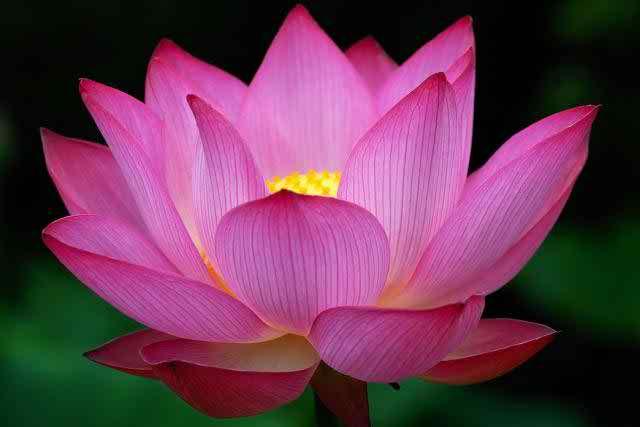 ৭সেমি
ক্ষেত্রফল কত?
C
D
২ক
৫ মিঃ
ক
A
B
F
চিত্রে ABCD সামান্তরিকের  পরিসীমা ৩০০ মিঃ এবং ADF ত্রিভুজের ক্ষেত্রফল 
সামান্তরিকের ক্ষেত্রফলের একচতুর্থাংশ ।
দলীয়কাজঃ                   সময়ঃ ১০ মিনিট
ক। ত্রিভূজ ও সামান্তিকের ক্ষেত্রফল নির্ণয়ের সূত্র লিখ?  
খ।সামান্তরিকের ক্ষেত্রফল কত বর্গমিটার তা ণির্ণয় কর । 
গ।ADF  কত বর্গমিটার ?
মূল্যায়নঃ স্কেল দিয়ে তোমার বাংলা বই এর দৈর্ঘ্য ও প্রস্থ পরিমাপ করে ক্ষেত্রফল ণির্ণয় কর।
নতুন শিখাঃ
৪ডিগ্রী সেলসিয়াস তাপমাত্রায় ১ঘন সেমি বিশুদ্ধ পানির ওজন ১গ্রাম
বাড়ির কাজঃ 
তোমার ঘড়ের দরজা, জানালা ফিতা দিয়ে দৈর্ঘ্য,প্রস্থ মেপে ক্ষেত্রফল ণির্ণয় কর
ধন্যবাদ সবাইকে।